Hebrews 12:7-11 (ESV)
7 It is for discipline that you have to endure. God is treating you as sons. For what son is there whom his father does not discipline? 8 If you are left without discipline, in which all have participated, then you are illegitimate children and not sons. 9 Besides this, we have had earthly fathers who disciplined us and we respected them. Shall we not much more be subject to the Father of spirits and live? 10 For they disciplined us for a short time as it seemed best to them, but he disciplines us for our good, that we may share his holiness. 11 For the moment all discipline seems painful rather than pleasant, but later it yields the peaceful fruit of righteousness to those who have been trained by it.
12 Therefore lift your drooping hands and strengthen your weak knees,
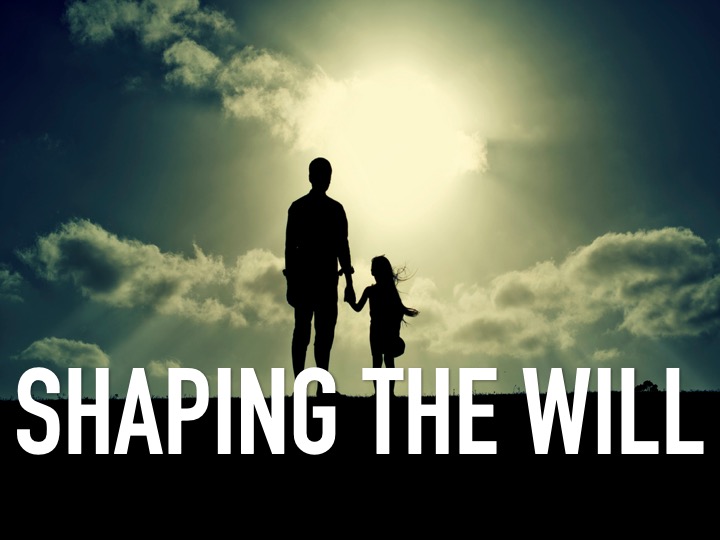 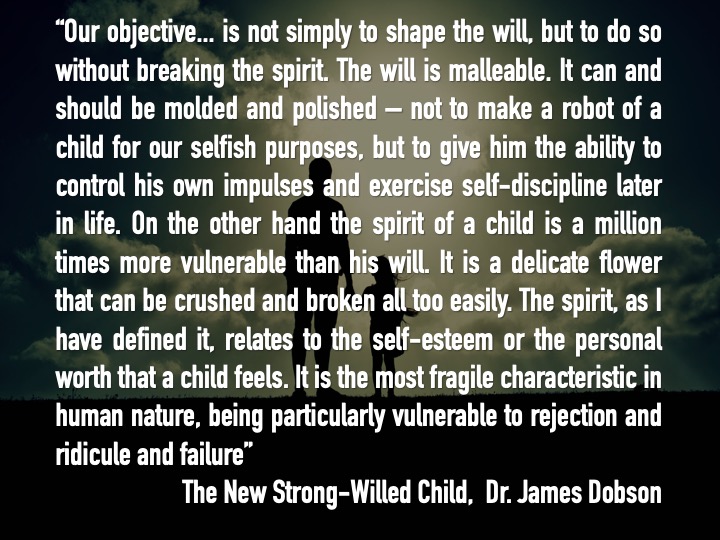 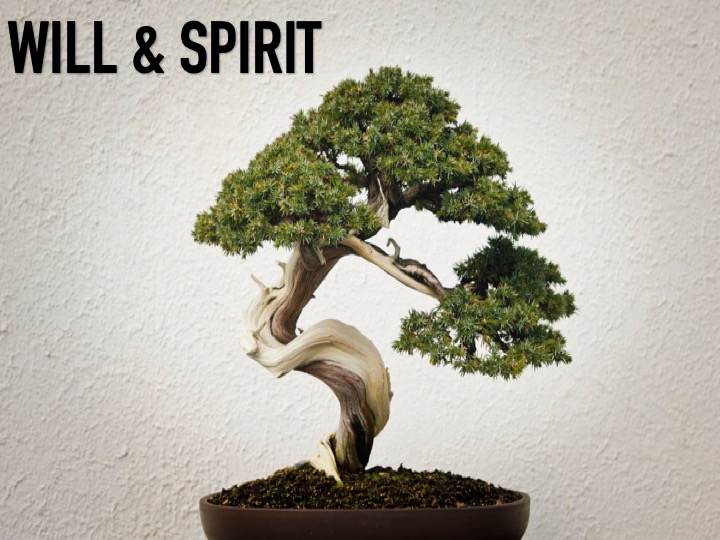 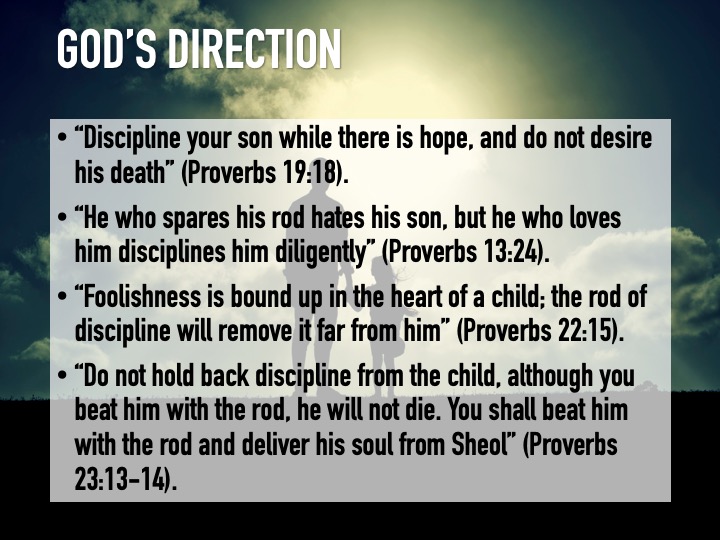 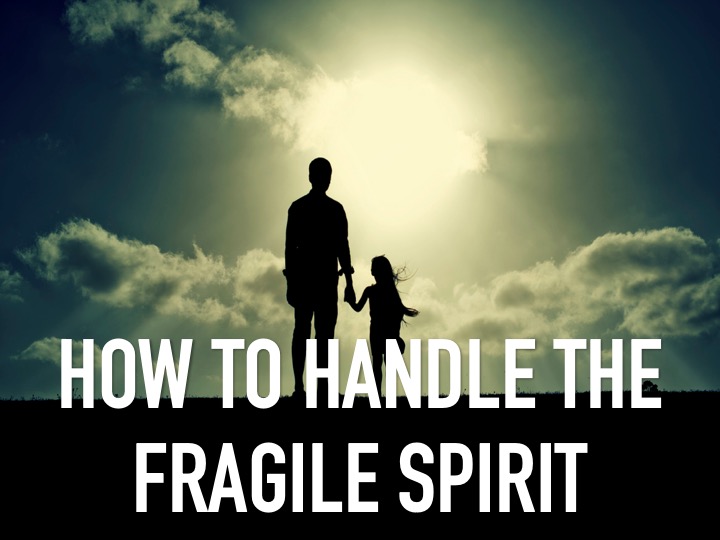 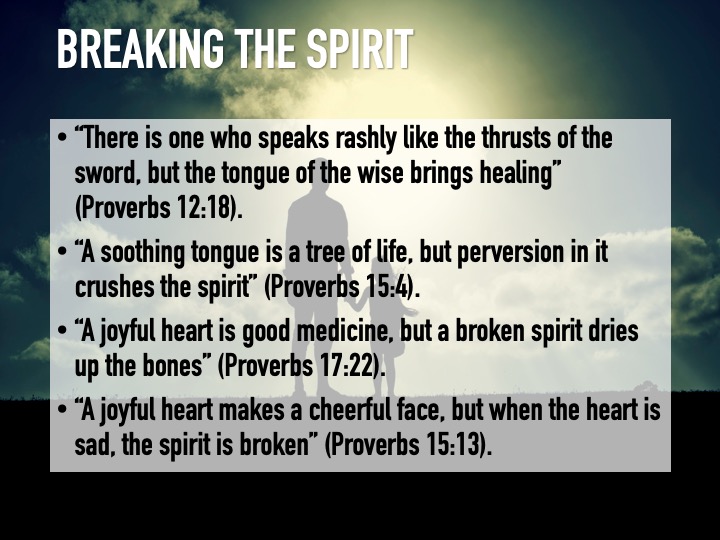 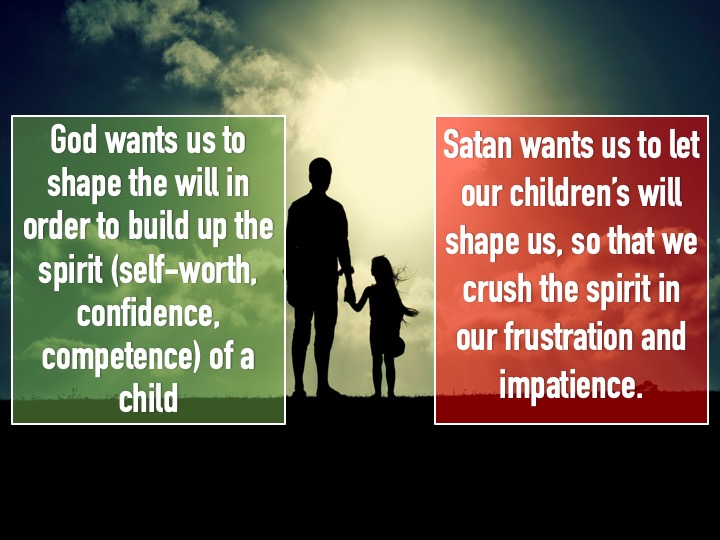 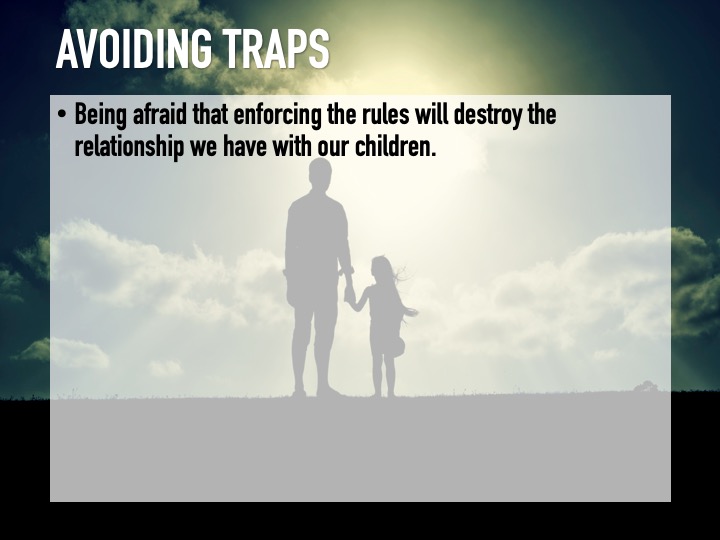 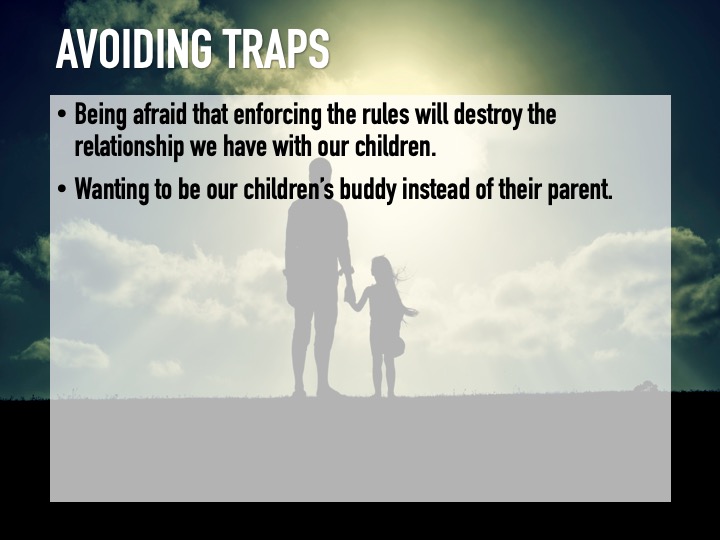 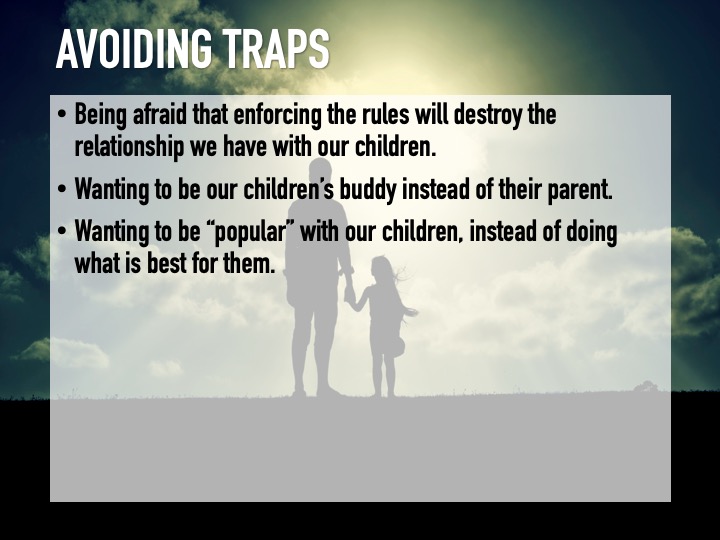 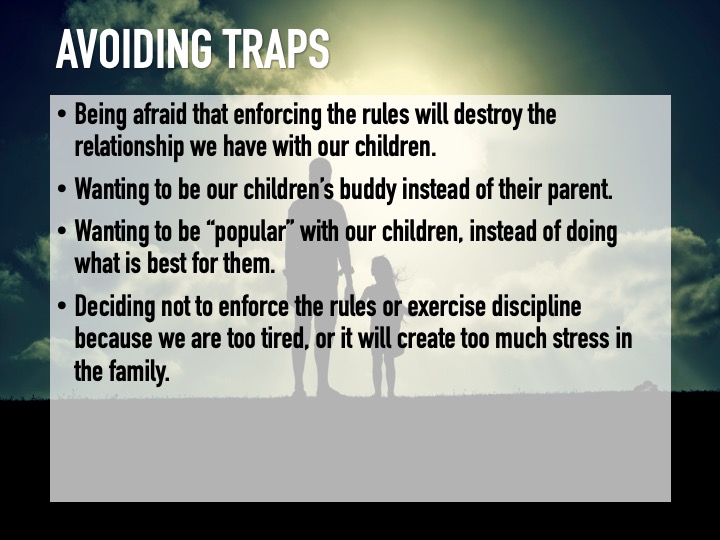 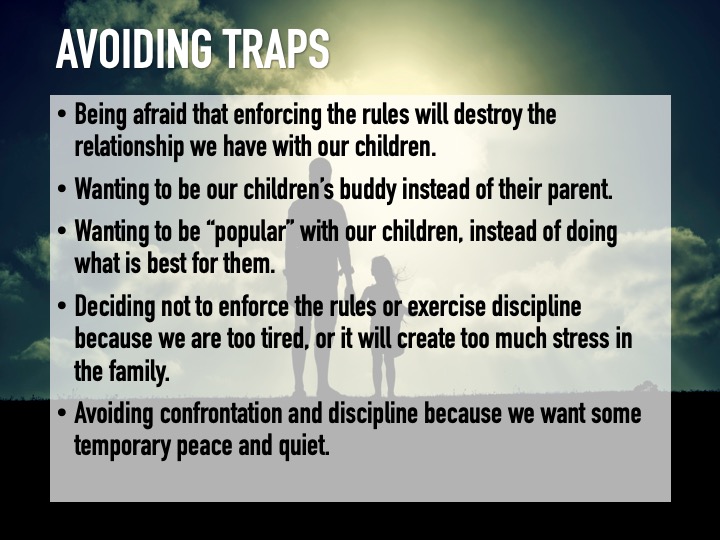 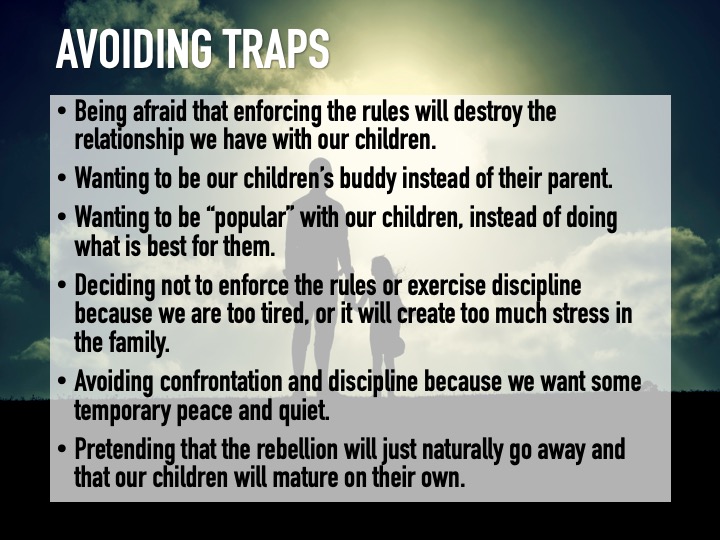 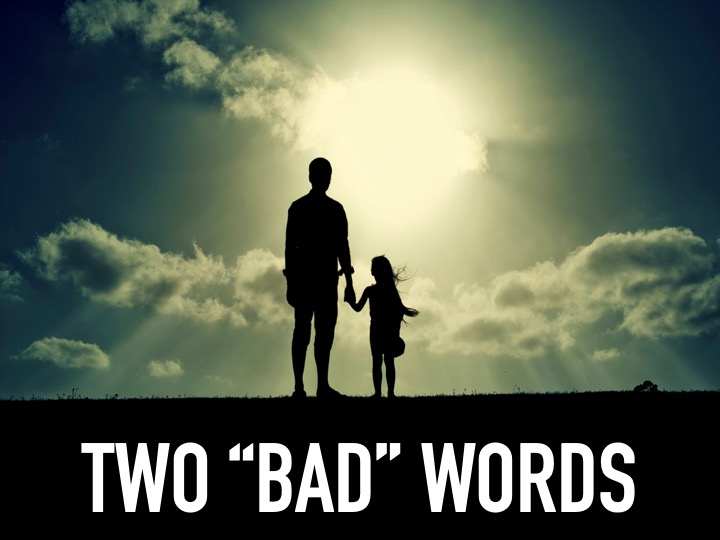 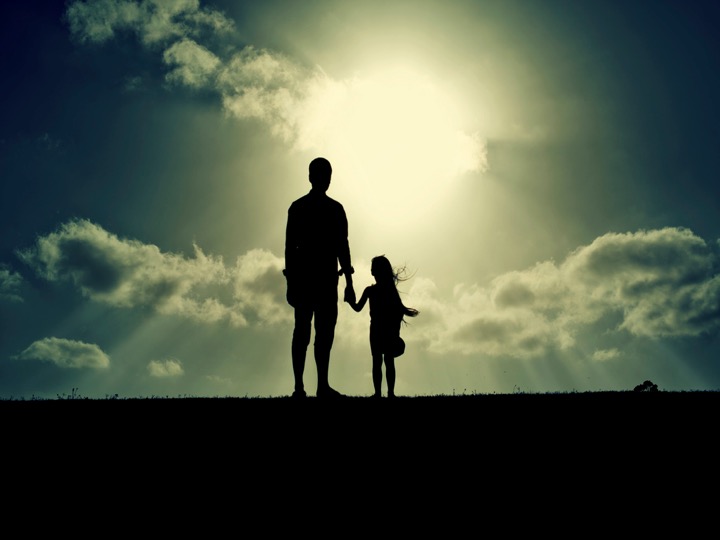